Морфология и видоизменения мицелия, конидии и плодовые тела настоящих грибов
Лабораторное занятие 1  _ Биоразнообразие растений и животных
2024-2025 учебный год
Грибной таллом
Вегетативное тело
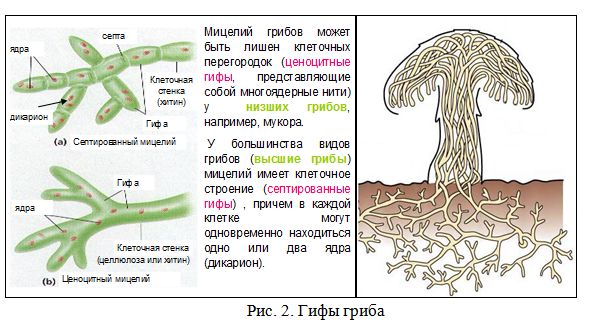 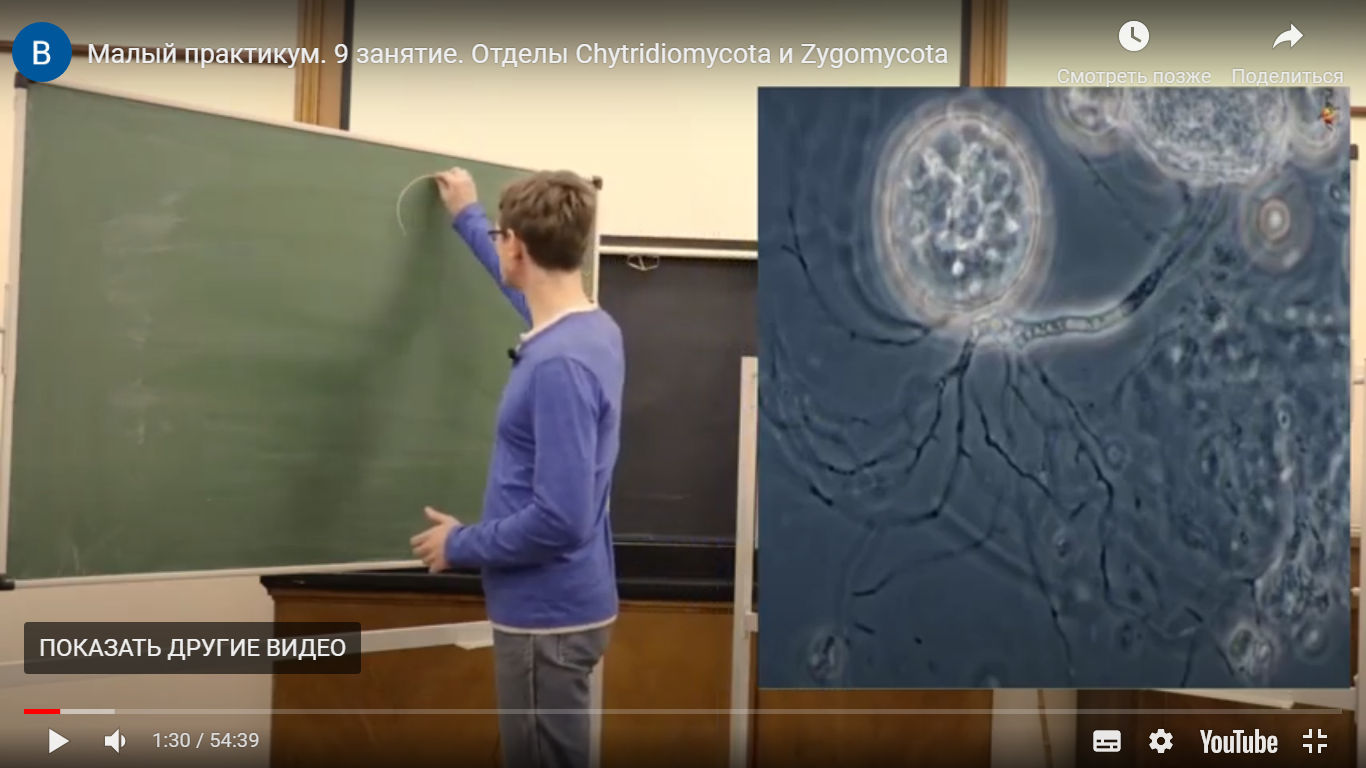 Септированный мицелий
Ризомицелий
Ценоцитный мицелий (несептированный)
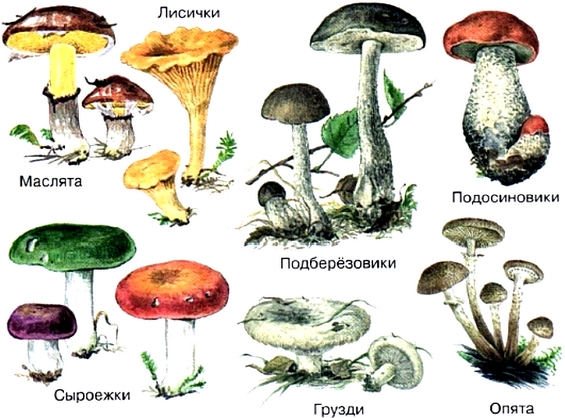 Плодовые тела грибов
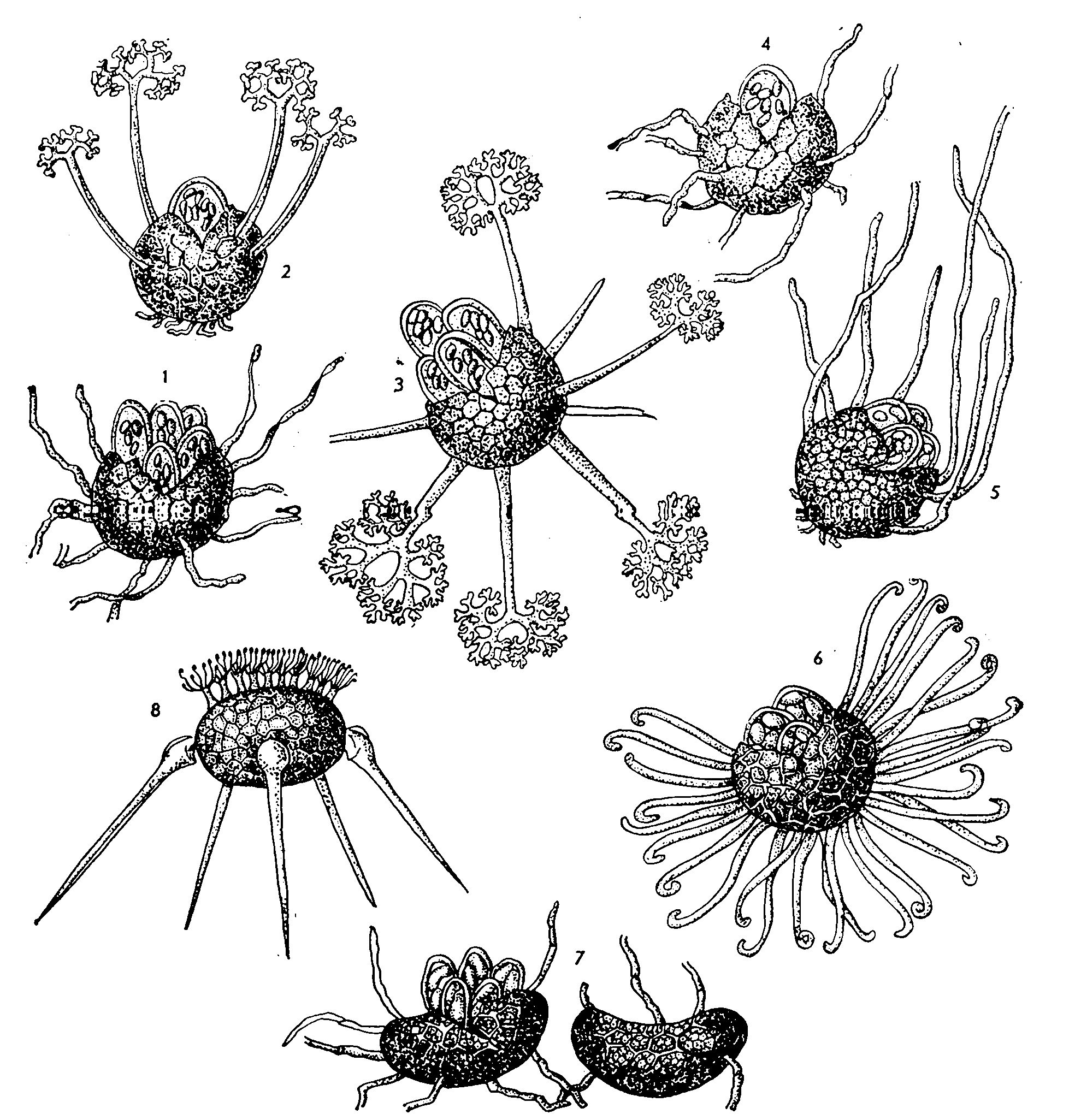 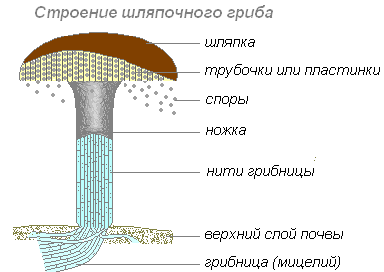 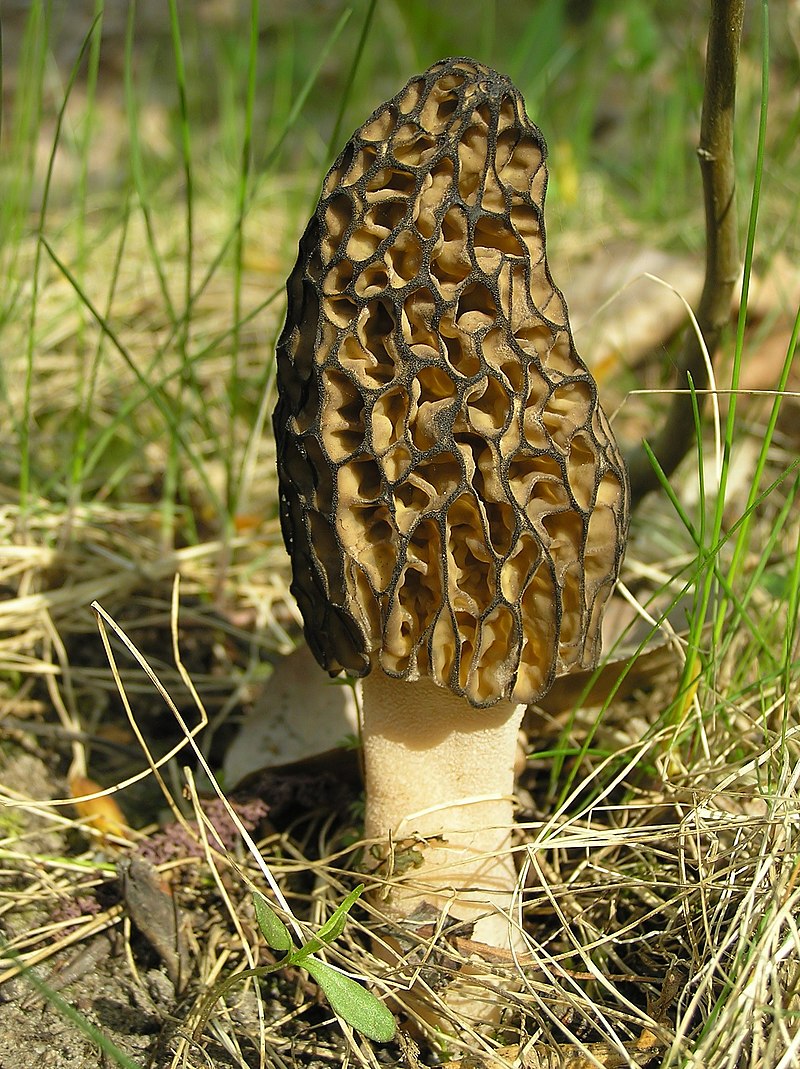 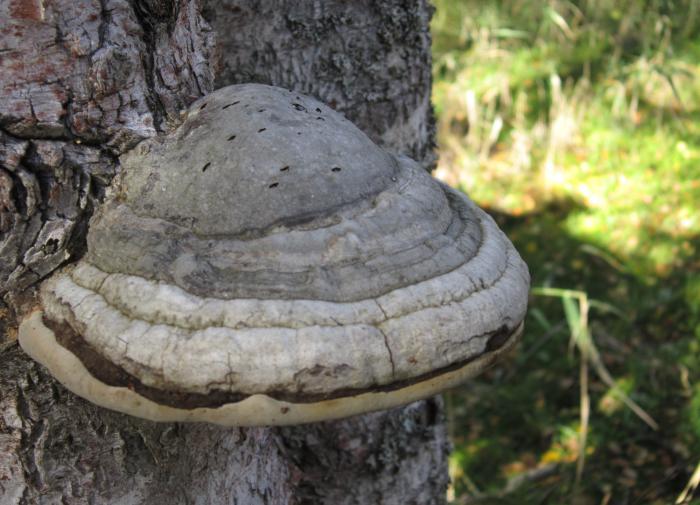 Клейстотеции эризифовых (мучнисторосяных) грибов
Апотеций сумчатого гриба р. Сморчок
Трутовик
ВИДОИЗМЕНЕНИЯ МИЦЕЛИЯ ГРИБА Хламидоспоры
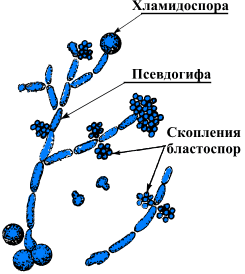 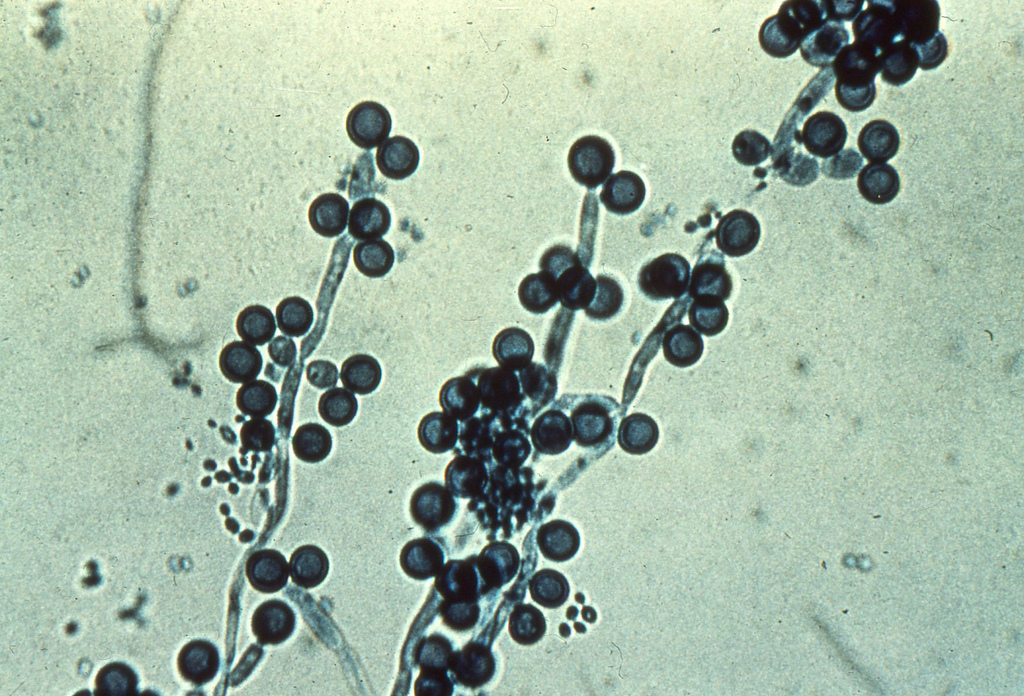 Хламидоспоры дрожжевых грибов
Склероции
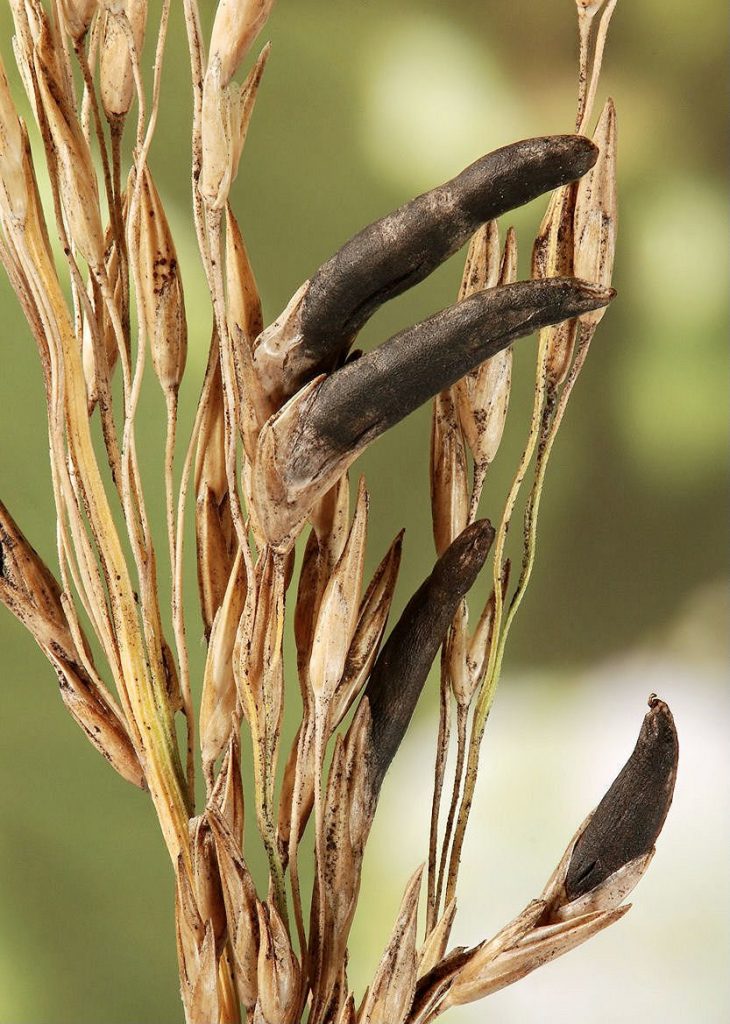 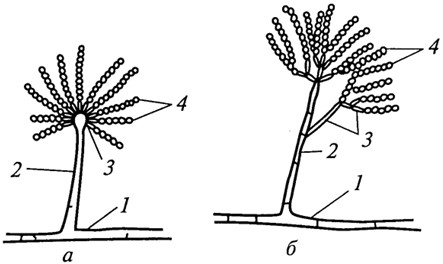 Склероции аспергиллов и пенициллов – сферической формы, стенки толстые, богатые меланинов
Склероции спорыньи – мечевидной формы
Проводящие и поддерживающие структуры
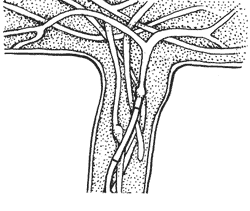 Синнемы
Мицелиальные тяжи или Шнуры
Ризоморфы
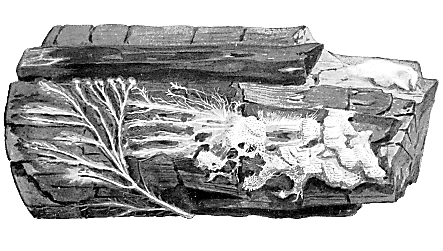 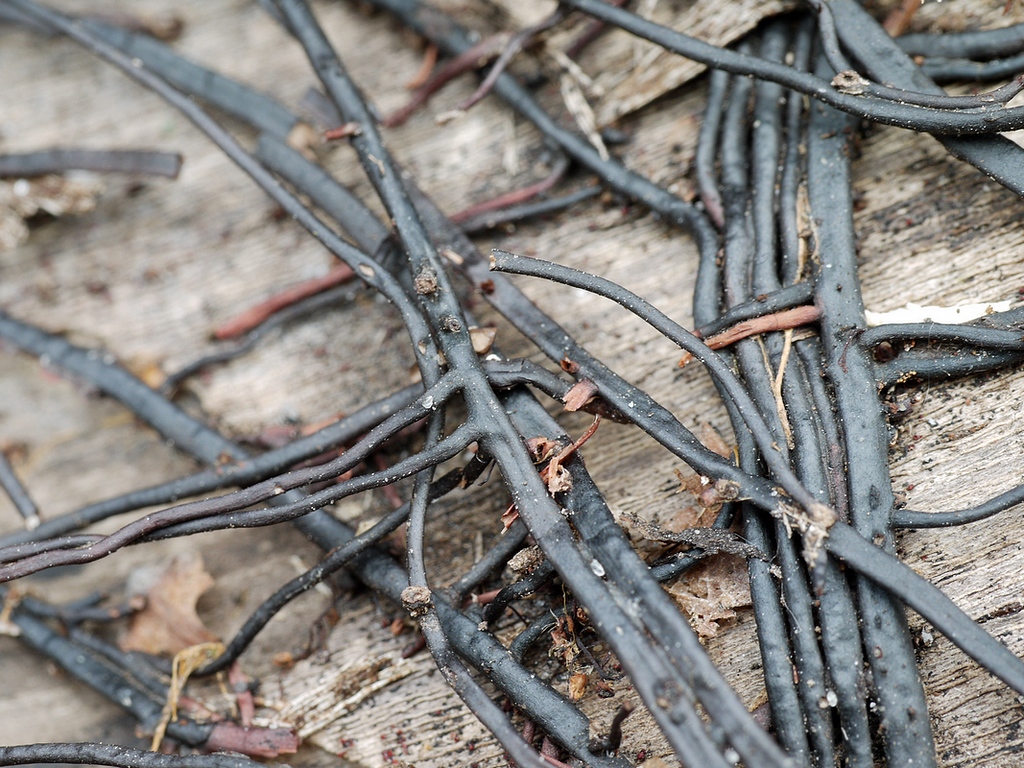 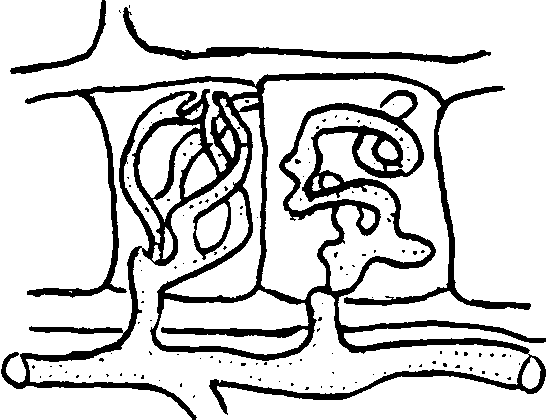 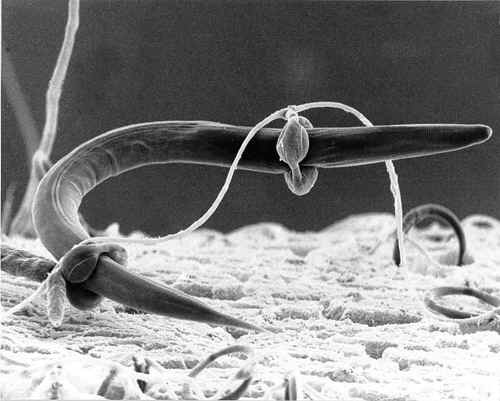 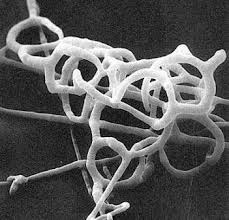 Ловчие аппараты хищных грибов
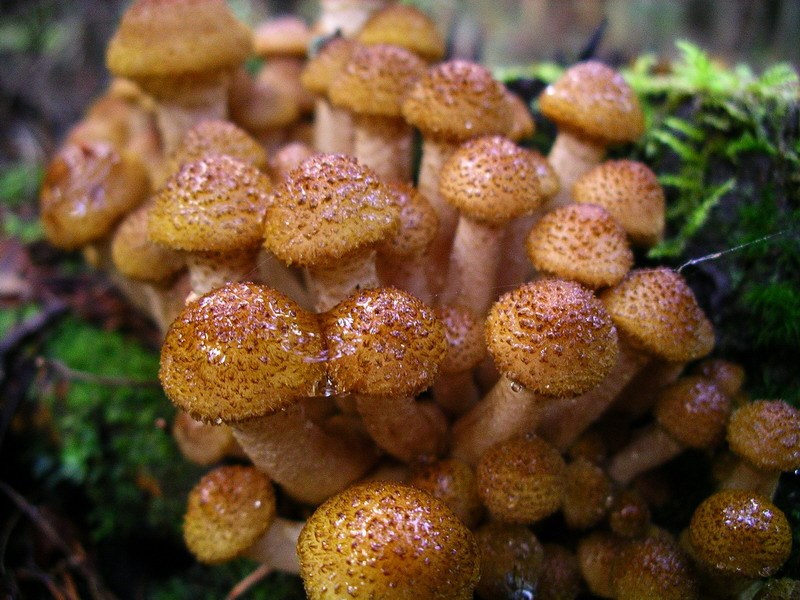 Ложные ткани-плектенхима
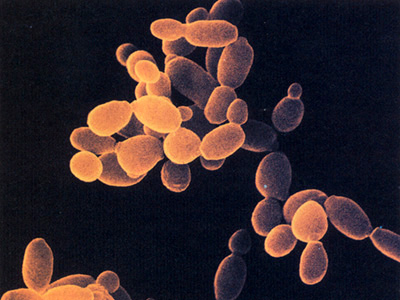 Плодовые тела макромицетов
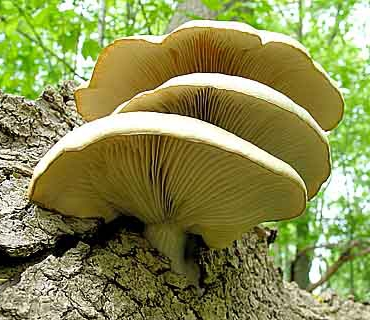 Плодовые тела вешенки
МОРФОЛОГИЯ КОНИДИЙ
НАСТОЯЩИХ ГРИБОВ
Споры, конидии
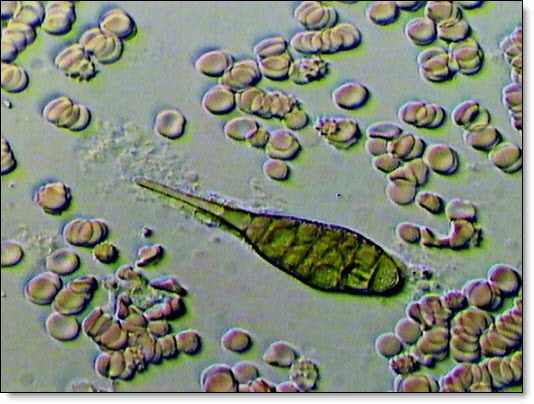 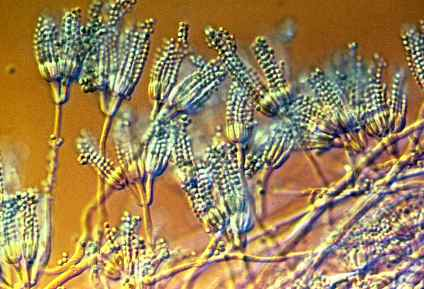 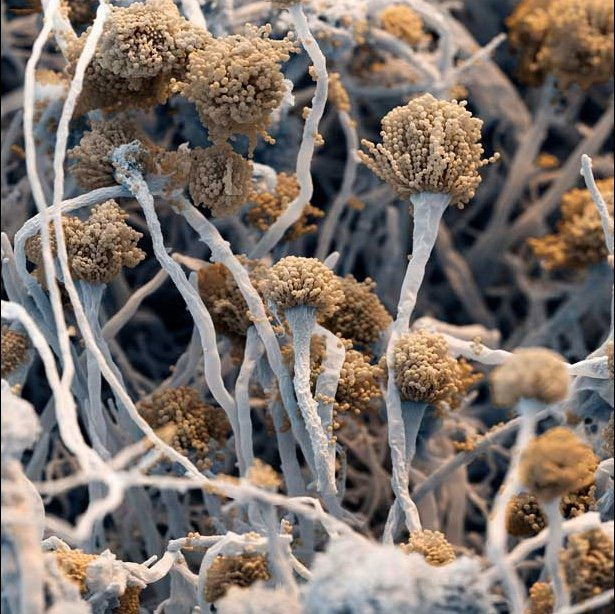 Конидии пенициллов
КЛАСС ЗИГОМИЦЕТЫ. МУКОРОВЫЕ ГРИБЫ. РОД МУКОР
РАЗМНОЖЕНИЕ
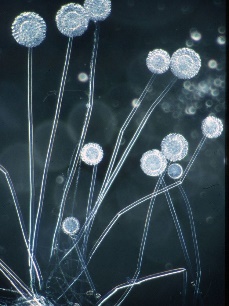 Вегетативное: фрагментация (диффузный мицелий) или почкование ; 
Бесполое:эндогенными спорами (спорангиоспоры);






половой процесс: зигогамия (гаметангиогамия), гетероталлизм
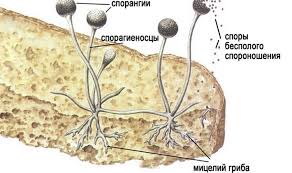 Зигогамия – половой процесс
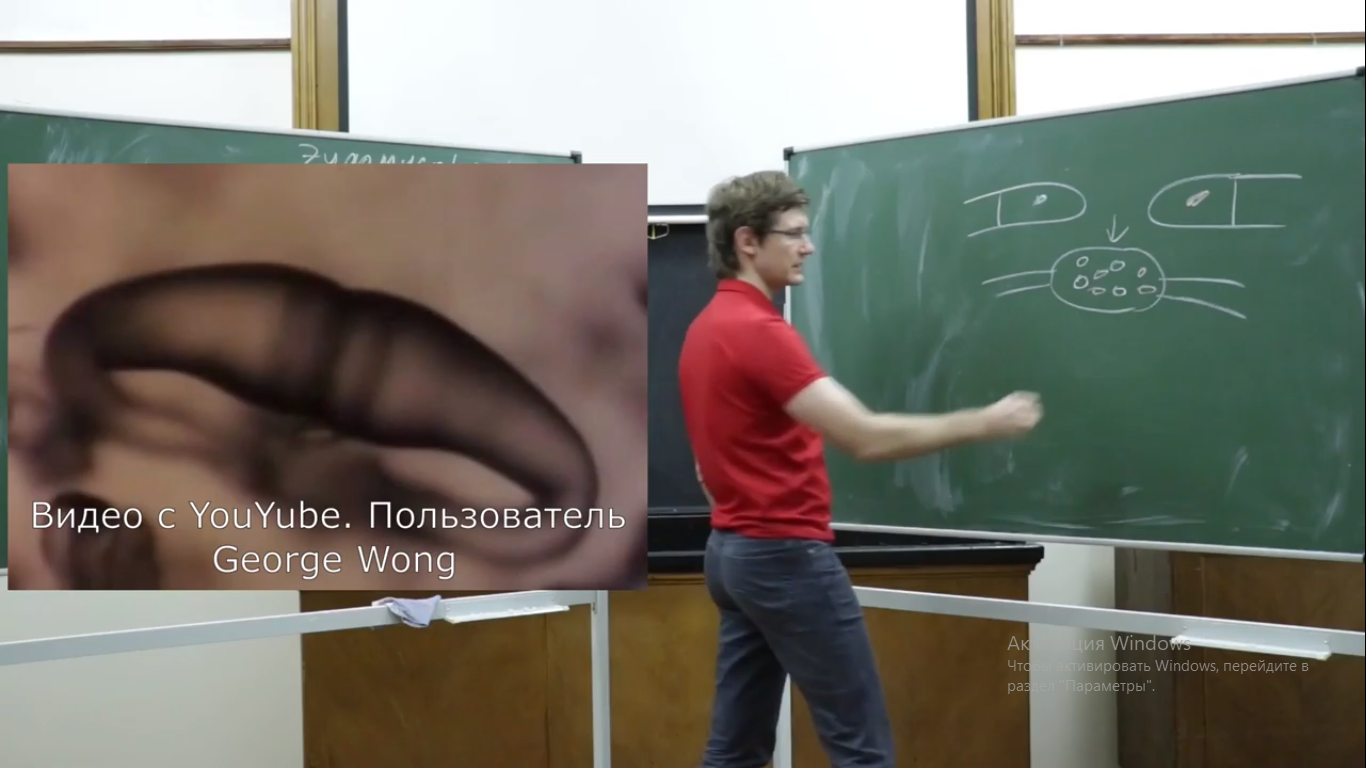 Гифы с разными ядрами
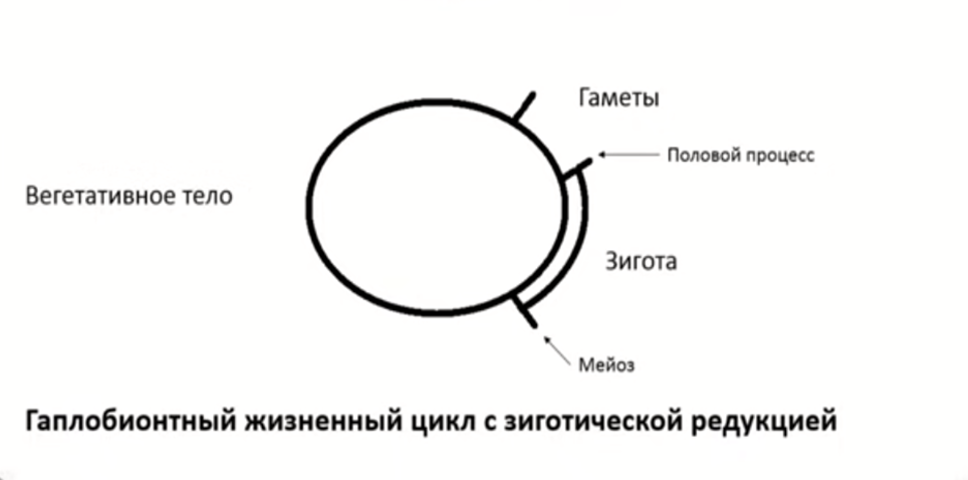 гетероталлизм
+
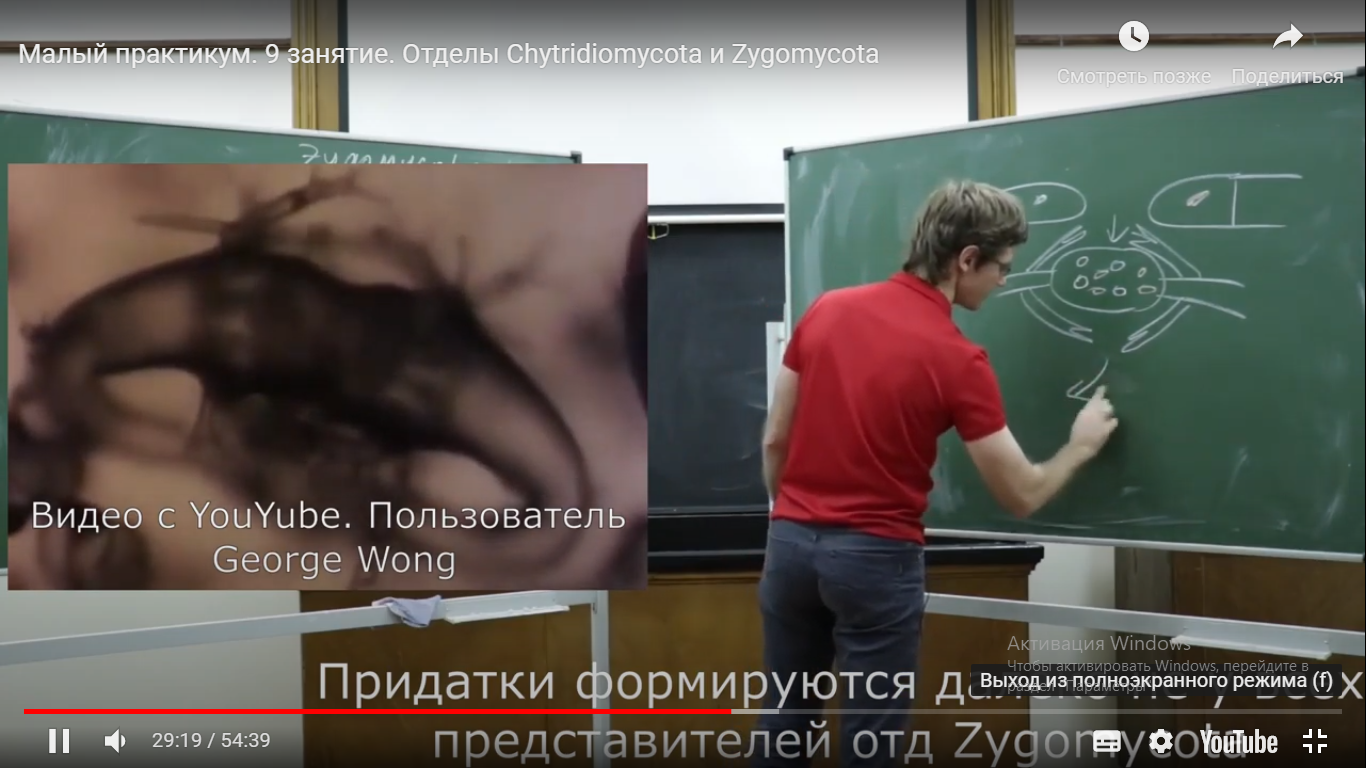 придатки
суспензоры
-
гаметангии
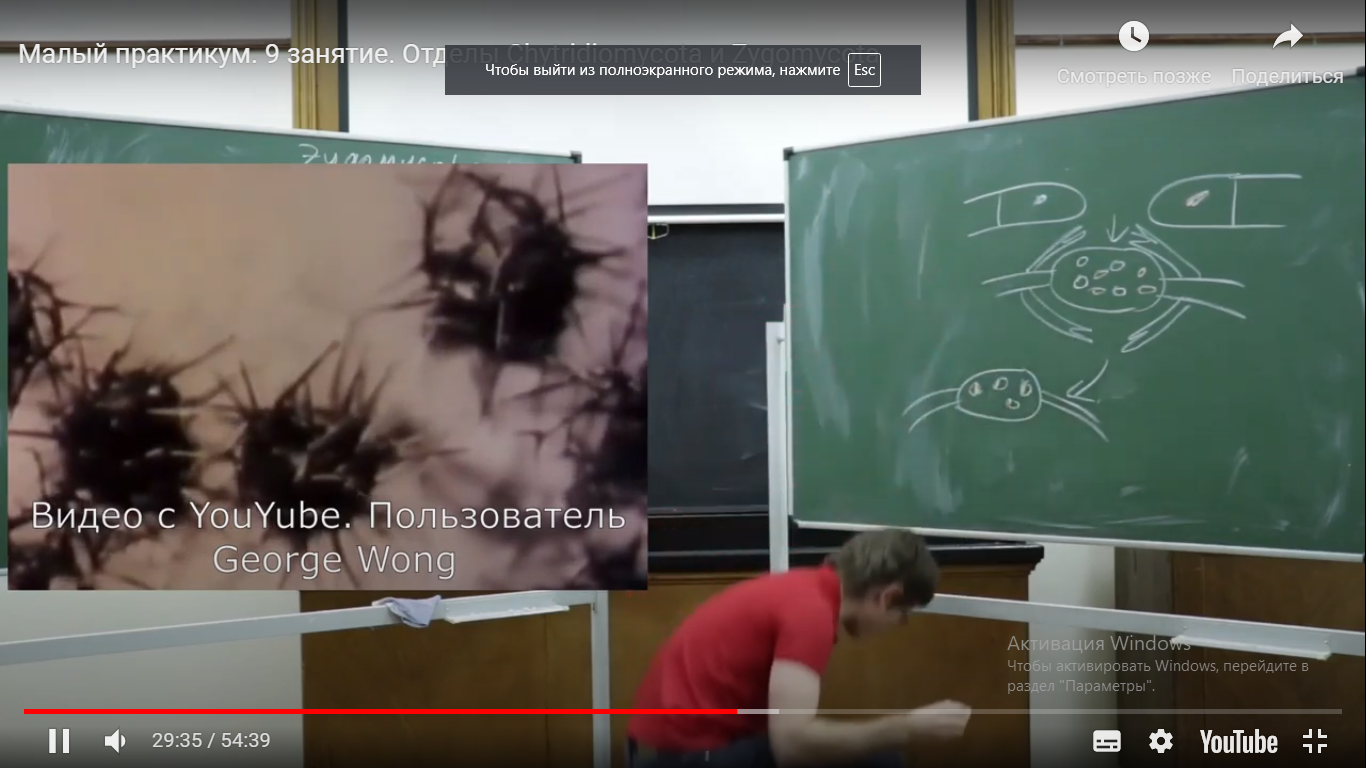 зигота
Слияние ядер (кариогамия) с образованием  2n ядер зиготы
R!
мицелий (n)
Спорангий с гаплоидными спорами
Класс зигомицетыПорядок Mucoralesрод Mucor, Rhyzopus
Быстрорастущий мицелий 
воздушные прямостоячие гифы-спорангионосцы со спорангиями;
спорангиоспоры в спорангиях;
столоны дугообразно-изогнутые;
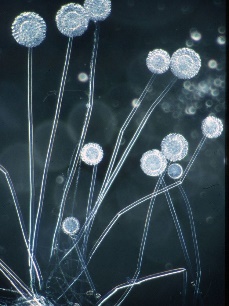 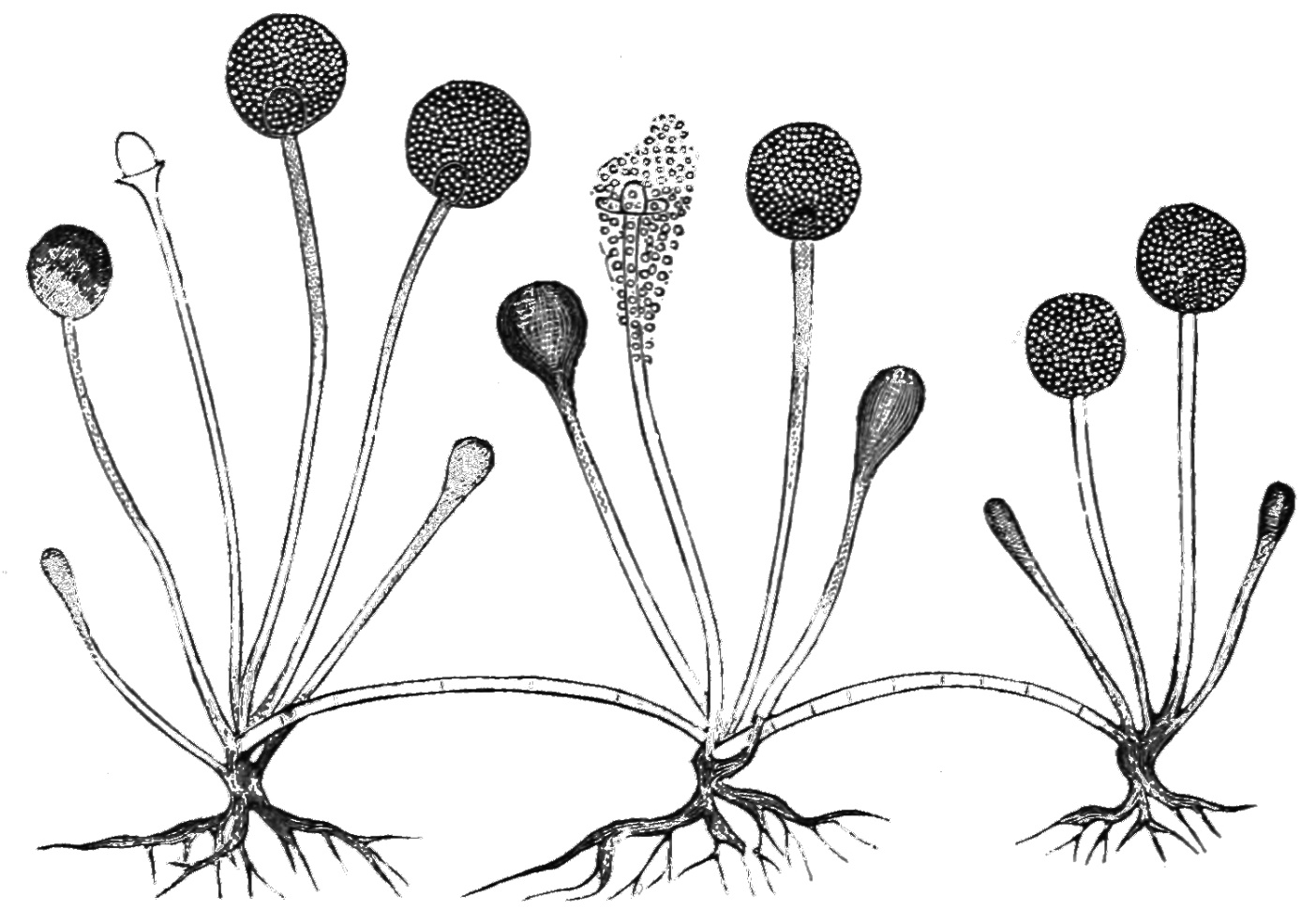 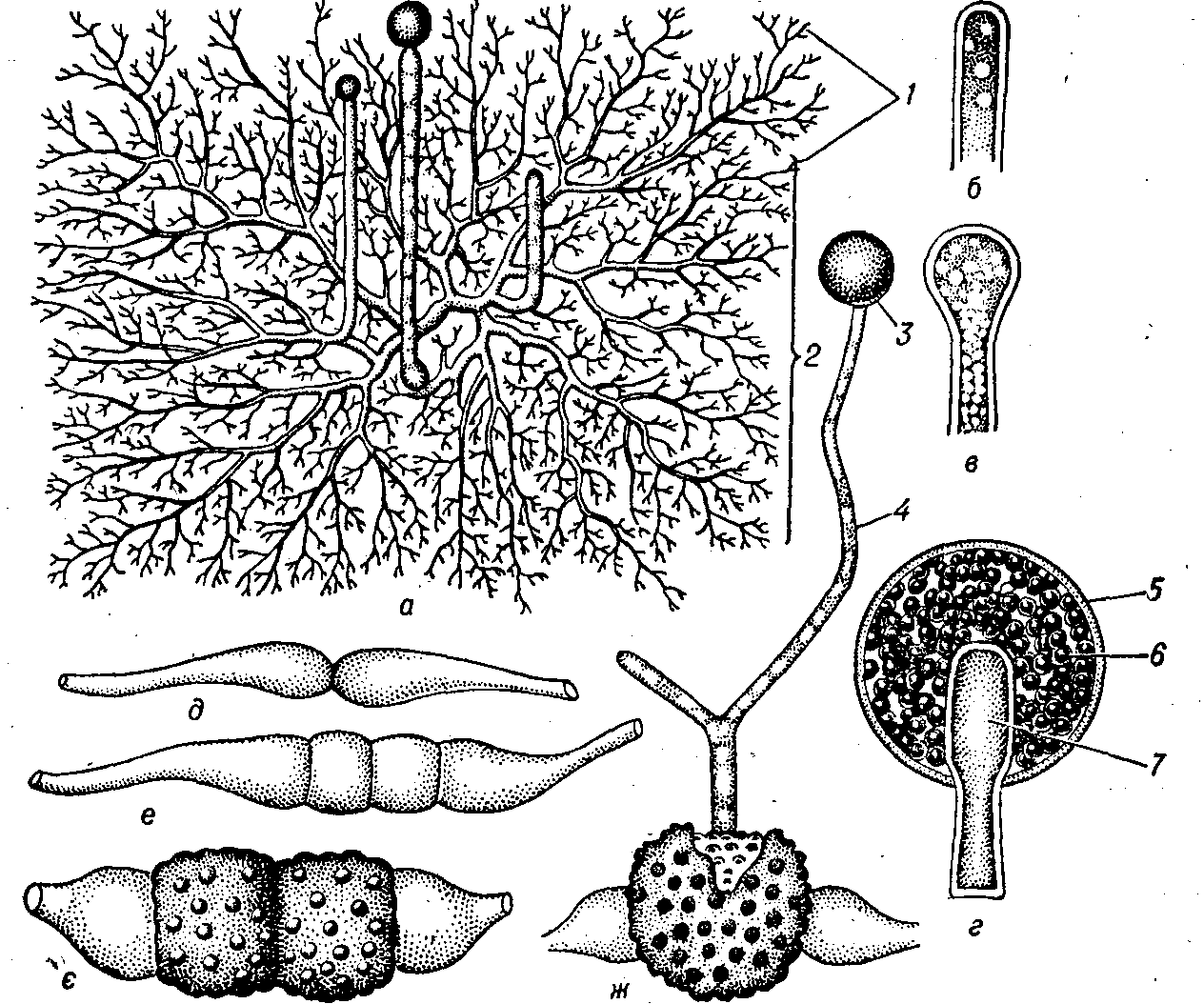 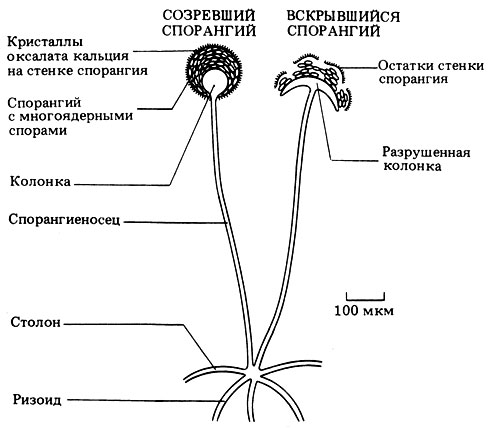 Оболочка спорангия
спорангиоспоры
ризоиды (гифы субстратного мицелия
Мукор
Ризопус